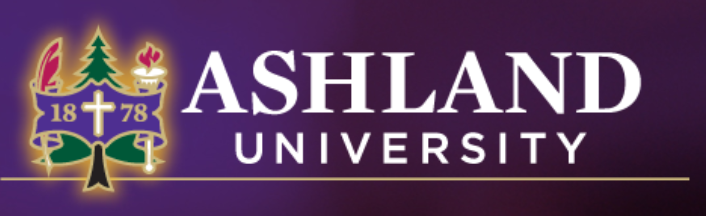 Ashland Credit Available for OAPSA Conferences
1 Credit   $280
Course Number: 6100Y2
Must 
Attend 3 Days of OAPSA   Conferences
Write short paper reflecting  on  what  you learned  & how you utilized that
2 Credits  $460 
Course Number 6100Z2
 Must
Attend all 5 Days of OAPSA Conferences
Write short paper reflecting  on  what  you learned  & how you utilized that
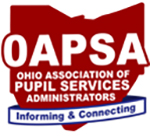 How to Register On-Line for Ashland Credit
Go to http://www.Ashland.edu/pds and select “District Login”
Use the following to log in: 
User Name:   oapsa
Password: ashlandpd
Select the title for the course (1 or 2 credits hours) 
In the description you will find a green “Register for This Course” button.   Select. 
 Begin registration
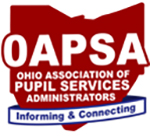 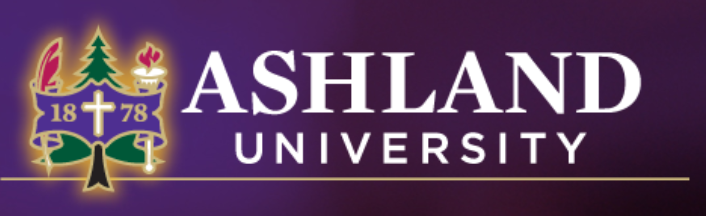 Que
[Speaker Notes: It’s very easy for OAPSA Conference Attendees  to sign up for Ashland Credit on line and this slide provides all information on how to do that.  Ashland representatives are always present on site at the start of each of our conferences to answer any questions.   And Donna Stelzer, our OAPSA Executive Director, can also help you with registration.]